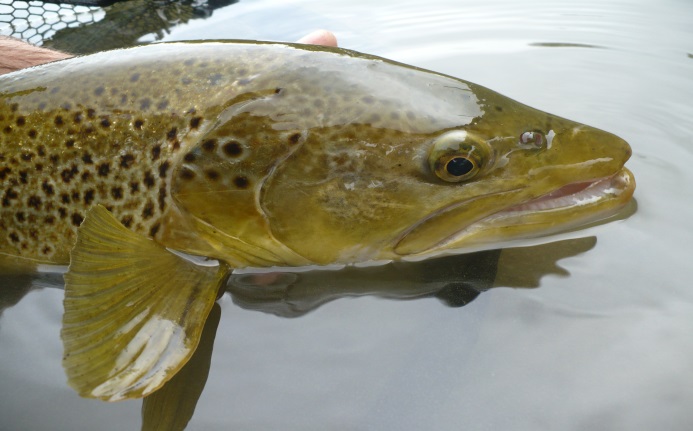 Stage de pêche à la mouche
BON CADEAU
Ce bon cadeau est délivré à:

-----------------------------------------------------------

Et vous a été offert par:

-----------------------------------------------------------

Il vous donne droit à: 

-----------------------------------------------------------

                                    Durée: 

Valable du:                Au:
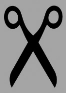 Cyril LESPINASSE

 Guide de pêche 

Tél: 06.80.12.68.00  

www.guidepechehautesalpeserrechevalier.com
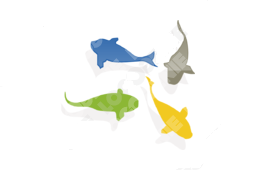